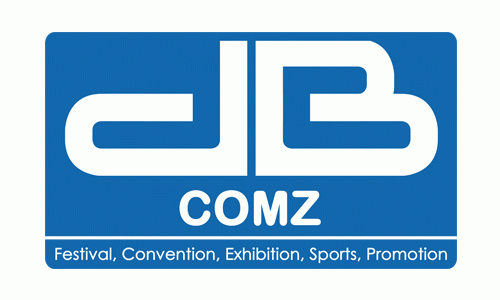 회사소개서
㈜제이비컴즈 │ ㈜제이비엔텀 쇼비즈 │ 제이비축제연구소
서울시 광진구 구의 강변로 52 (4F) TEL 02) 455-7111
www. Jbcomz.co.kr │ jbcomz1989@naver.com
대한민국의 문화를 책임지는 전문이벤트 기획사입니다.
“노력을 바탕으로 철저한 신뢰 속에
Idea 창출로 Big Event를 실현하자!”
1980년대 제이비컴즈은 이벤트 사업에 물꼬를  트기 시작하였고, 1989년 설립하여 오늘날까지도 이벤트의 역사로서 기준되어 왔습니다.
창업이래 수 많은 행사를 진행하면서 국내 이벤트 문화의 선도적인 역할을 담당해왔으며 
앞으로는 글로벌 시대에 부응하는 세계 속의 『㈜제이비컴즈』로 나아가고자 합니다.

풍부한 경험에서 쌓여진 Know-how와 정신력을 바탕으로, 진취적이고 철저한 준비를 더해 각종 이벤트 분야에서 인정을 받고 있습니다. 또한 제이비컴즈의 역사가 보증하는 바, 국내 최초 책임 보장제인 연출 리콜제를 실시하고 있습니다.
감히 어느 누가 한치 앞도 예상하지 못하는 이 분야에 대해 리콜제를 실시하겠습니까?
오직, 제이비컴즈만의 약속입니다.

이미 기업의 방송현장연출, 체육대회, 스포츠이벤트 등에서 국내 정상 위치를 맛보았으며 
지역문화축제, SP, 전시회 등 전문행사의 대부로서, Know-how 를 바탕으로 방송, 가수, 아스트 등 엔터테인먼트 사업의 『㈜제이비 엔텀 쇼비즈』를 추진하고 있습니다. 
또한 대한민국 관광축제계 레전드 멘토로서 경쟁력 있는 글로벌축제로의 도약을 위해 관광산업축제에 대한 개발, 연구, 자문, 컨설팅, 심사, 평가, 총감독, 집행위원장 등의 역할을 위한 『제이비 축제연구소』를 운영하고 있습니다.
제이비 컴즈, 제이비 엔텀 쇼비즈, 제이비 축제연구소와  함께 21세기 문화의 꽃을 피우시지 않겠습니까?
2023. 01. 01.
(주)제이비 컴즈 ㅣ (주)제이비 엔텀 쇼비즈 ㅣ 제이비 축제연구소
업무부
제이비 축제연구소
제이비 엔텀쇼비즈
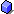 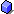 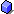 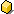 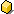 2팀: Show Event
1팀: Festival Event
www.jbcomz.co.kr
Information & Organization
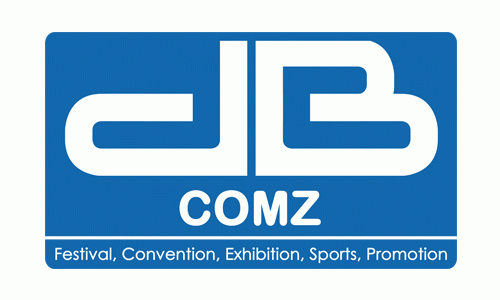 대표이사
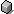 자문 위원
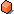 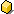 3팀: Sports Event
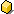 4팀: MICE &
Sports Event
www.jbfest.co.kr
www.jbshowbiz.co.kr
www.jbcomz.co.kr
Vision & 업무
제이비컴즈의 약속
시작하는 발걸음이 무거웠듯이
광고주와 고객 앞에 신임 있는 기획으로 대한민국의 문화를 책임지겠습니다.
국제관광산업축제, 문화체육관광부 지정축제, 지역문화제 등
1팀 : FESTIVAL EVENT
방송연출, 공개방송대행, 공연, 콘서트, 패션쇼 연출 등
2팀 : SHOW EVENT
국제경기대회, 전국 ∙ 도(시)민체육대회, 프로스포츠 등
3팀 : SPORTS EVENT
1.기념식, 시상식, 국제회의, 세미나, EXPO, 박람회, 전시 등
2.기업 프로모션, 마케팅전략, 신제품 발표회 등
3.홍보: 방송,언론,옥외,온라인 광고 등
4팀 : MICE &           
       PROMOTION
www.jbcomz.co.kr
JB COMZ HISTORY
1989.06.19. 부일기획(이벤트) 설립
☞ 기업이벤트, 체육대회, 방송무용, 치어리더 등
1990년대 초반 활동
☞ 기업의 프로모션, 마케팅, 그룹 및 전사 체육대회, 프로스포츠 등 기획, 연출과 방송 무용, 치어리더 운영함.    
    (술판의 체육대회에서 화합, 비전제시와 명랑운동회 형식의 체육문화 등으로 변화를 시킴.대한민국 10대 기획사로 활동함)
1990년대 중반 활동
☞ 스포츠 대회 TV 생방송 전문대행 연출 : KBS TV, SBS TV, MBC TV 등의 스포츠 대형 행사인 농구, 배구, 씨름 천하장사, 
    야구, 축구, 아이스하키 등 인기스포츠의 개막식과 올스타전의 TV 생방송에 있어 현장 총감독으로 참여하여 총괄기획, 
    연출자로서 TV 빅스포츠 생방송 작품연출함. 
☞ 대형 스포츠대회 부일기획 타이틀 협찬 : 대형스포츠 대회인 SBS 아이스하키 대축제(SBS TV 2일간 경기 및 축하공연 
    생방송 / Radio 공개방송)의 메인협찬사로 참여하여 부일기획컵 SBS 아이스하키 대축제 등 진행
☞ 축제 전문 참여 : 축제가 활성화되어 있지 않은 시대인 1995년 명동 축제, 대학로 축제에 밀려 어렵게 진행되던 신촌 
    문화축제를 맡아 기업 협찬 유치와 자비 투자로 메인 협찬사가 되어 서울 최고의 축제로 만듦.
☞ 스포츠 전문대행 : 농구, 배구, 씨름 천하장사, 야구, 축구, 아이스하키 등 인기스포츠의 개막식과 올스타전 및 시즌이벤트에 
    이벤트를 가미하여 비전 퍼포먼스와 어울림 축제 형태로 기획, 연출하여 새로운 스포츠 문화를 정착시킴.
1990년대 후반 활동
☞ 특집공개방송 전문대행 : TV, Radio, 케이블 TV 공개방송 대행사로 활동하며 야외에 공개방송을 도입하여 정착시킴.
☞ 언론사 문화사업 대행 : 언론사의 사업과 연결한 이벤트를 활성화 시킴.
☞ 댄스그룹 음반 제작 : IMF 속에 음반 제작 및 영화제작의 사업을 추진하다가 축제로 업무 전환함
2000년대 초반 활동
☞ 중앙의 대형행사를 하면서 터득한 노하우와 인맥을 활용하여 방송, 언론사를 연계한 기획, 연출력을 바탕으로 전국의 
    축제와 연계하여 새로운 바람을 일으키며 무주반딧불축제 등에 처음으로 총감독 제도를 도입하여 정착시킴.
☞ 도민체육대회 등에서도 컨설팅과 총감독으로 활동하며 총감독 제도를 도입하였고 획일적으로 기획되었던 오전의 개막식을 
    야간 개막식으로, 관중의 강제 동원에서 자발적인 참여로, 엘리트 체육대회에서 문화체전으로, 단순한 개막식에서 메시지가 
    있는 퍼포먼스와 공개방송을 연결한 축하공연 등을 구성하여 즐기는 체전으로 변화시켜 정착시키는 데 일조함
☞ 국제대회 스포츠대회 개막식 등의 총감독으로 활동하며 경기와 결합화 문화체전으로 만들어감. 업을 추진하다가 축제로 
    업무 전환함
2000년대 후반 활동
☞ 경쟁력 있는 관광 축제의 정착을 위하여 문화체육관광부 지정 축제 전문으로 자문, 컨설팅, 심사위원, 총감독으로 활
    동하며 현실적이고 생산적인 축제를 만들고자 장인정신으로 활동하고 있음
2010년대 초반 ~ 현재 활동
□ 제이비 컴즈 : 축제, 공연, 스포츠, 프로모션, MICE 등 업무 활동
□ 제이비 축제연구소 : 축제 관광 전문으로 개발, 자문, 컨설팅, 학술연구, 평가위원 활동과 축제, 공연, 컨벤션, 포럼, 전시, 
                                  박람회 등의 실무 강의를 통하여 전문 컨설턴트로 활동하고 있음
□ (주)제이비 엔텀 쇼비즈 : 특집공개방송 기획, 섭외, 제작, 중계, 가수 섭외(5,000 DB제공), 공연팀 아티스트(5,000 DB 
                                         제공) 등
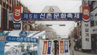 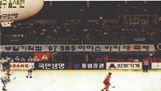 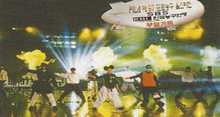 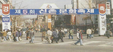 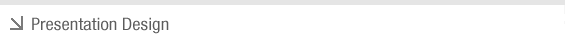 www.jbcomz.co.kr
Besiness
제이비컴즈는
1 Team : Festival Event
고객 발전에 기여하고자 합니다.
문화체육관광부 지정 축제 전문 컨설팅 및 총감독, 종합연출대행을 통해 각 지방 자치 단체의 지역문화 발전을 위하여 지역 특색에 맞는 지역문화 축제로 이끌어 갑니다.
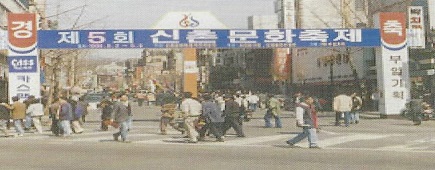 우리나라 문화 개발 지역만의 차별화된 문화관광상품으로의 개발 지역개발과 지역발전 모색
각 지역만의 특징을 살려 지역 발전과 전통, 주민화합 등 새로운 지역문화를 선도합니다.
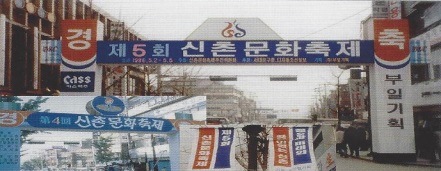 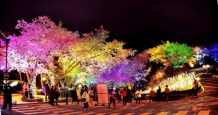 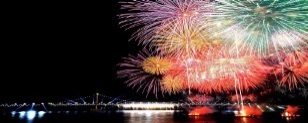 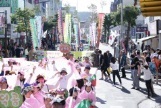 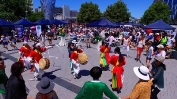 세계로의 지역문화 발전, 제이비컴즈와 함께 합니다.
<< 문화체육관광부 선정축제 총감독한 실적 >>
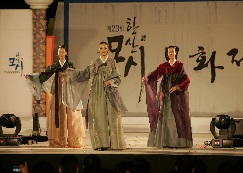 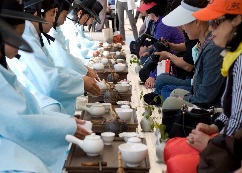 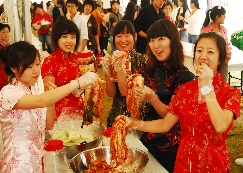 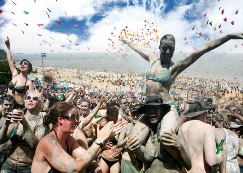 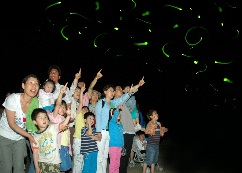 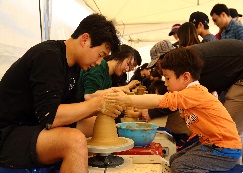 한산모시문화제
(현 유망축제)
강경젓갈축제
(전 최우수축제)
00~08 무주반딧불축제
 (현 대표축제)
보령머드축제
(전 대표축제)
하동야생차문화축재
( 전 최우수축제 )
09~13문경전통찻사발축제
(현 최우수축제)
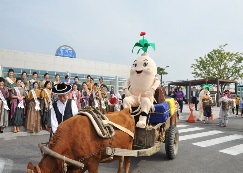 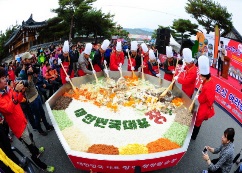 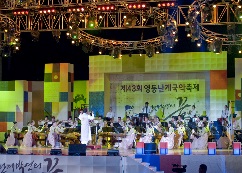 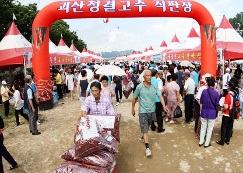 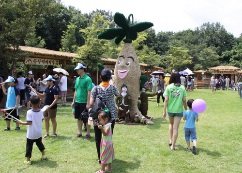 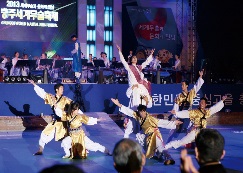 풍기인삼축제
(전 우수축제)
괴산청결고추축제
(현 유망축재)
순창장류축제
(현 우수축제)
영동난계국악축제
(전 우수축제)
충주세계무술축제
(전 우수축제)
11~18 함양산삼축제 
  (전 유망축제)
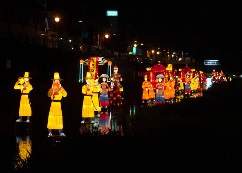 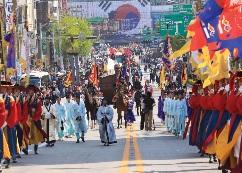 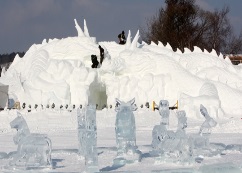 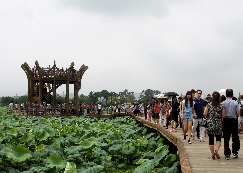 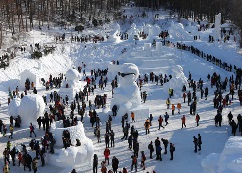 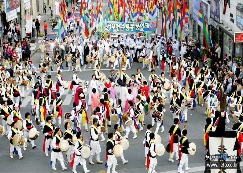 수원화성문화제 등불축제
(현우수축제)
아산성웅이순신축제
(전 예비축제)
대관령눈꽃축제
(전 예비축제)
태백산눈축제
(전 유망축제)
무안 백련축제
(전 예비축제)
홍성내포축제
(전 유망축제)
<< 일반 주요 축제 총감독한  300여 축제 중 주요 실적 >>
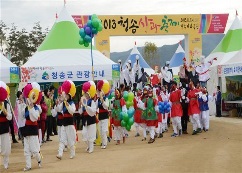 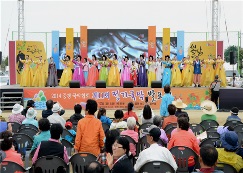 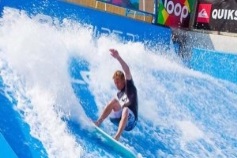 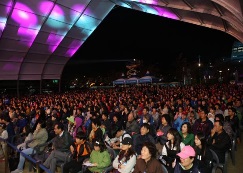 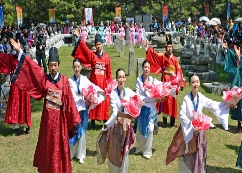 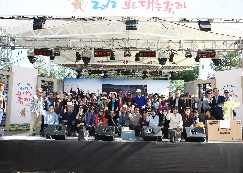 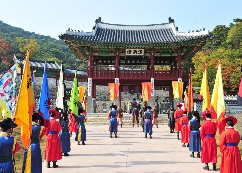 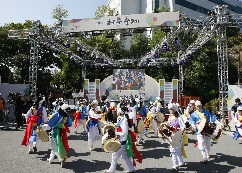 증평인삼골축제
합천바캉스축제
허준축제
성주생명문화축제
낙동강칠곡세계평화문화축전
보은대추축제
남한산성문화제
청송사과축제
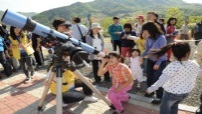 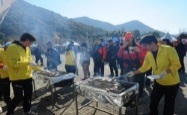 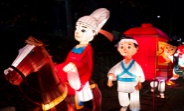 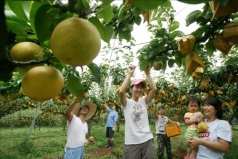 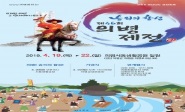 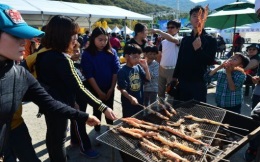 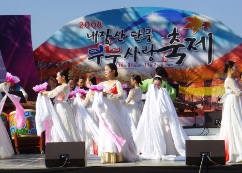 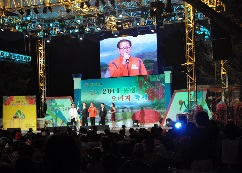 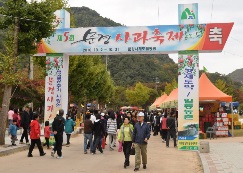 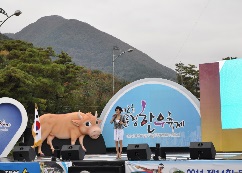 안성마춤배축제
남양주먹골배축제
정읍사부부사랑축제
의령 의병제전
고창수산물축제
문경사과,오미자,한우축제
울산등불축제
영천별빛축제
외 300여개 축제 총감독 역임
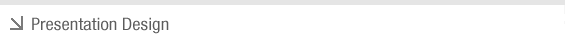 www.jbcomz.co.kr
Besiness
제이비컴즈는
2 Team : Show Event
고객제일을 우선으로 합니다.
대형 방송 쇼의 총 연출 및 진행으로 클라이언트가 원하는 
대형 행사를 차질없이 수행합니다
생방송 및 녹화 방송의 Know-how를 최대한 살려서 최고의 Show가
        될 수 있도록 기획, 연출
연출에 대한 적극적 Mind로 완벽한
        행사 수행
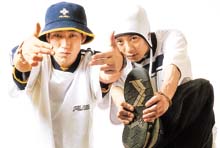 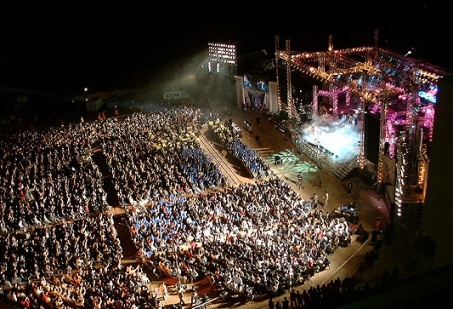 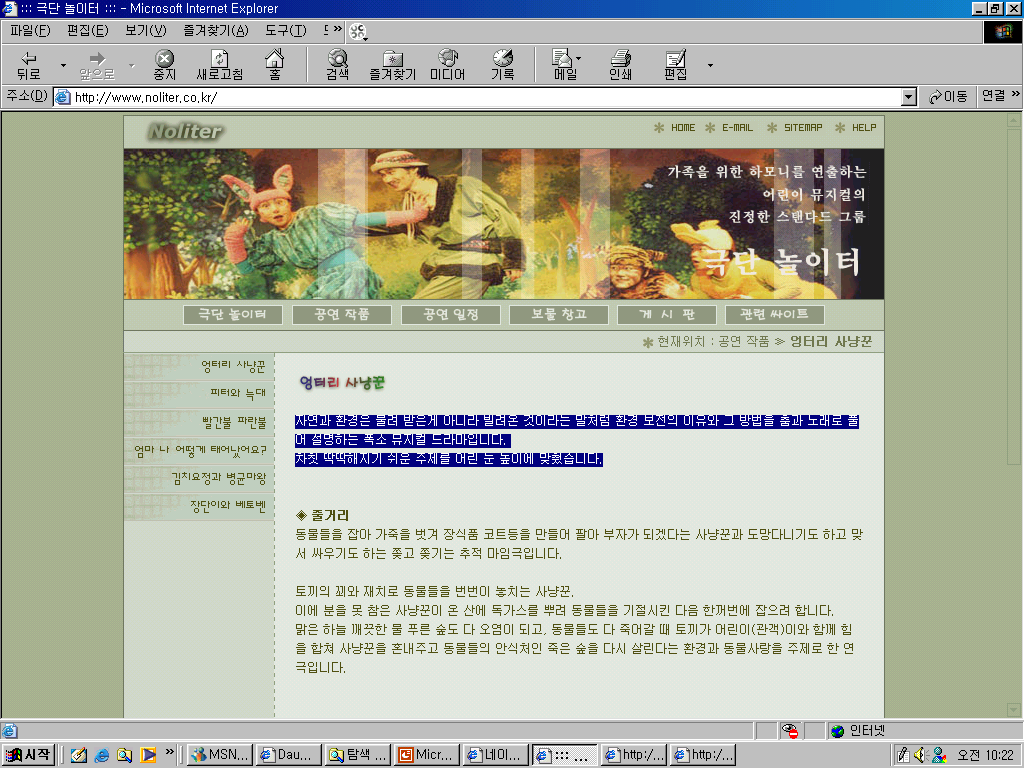 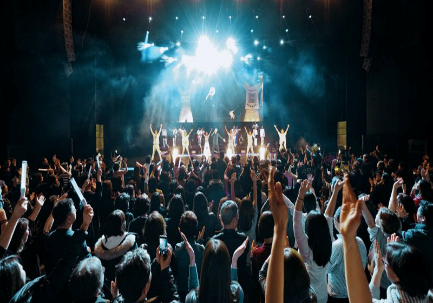 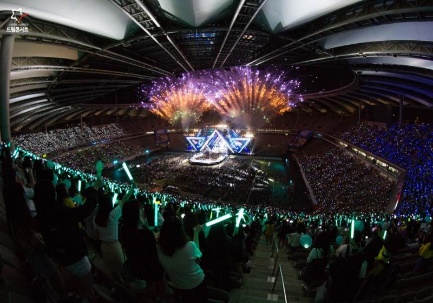 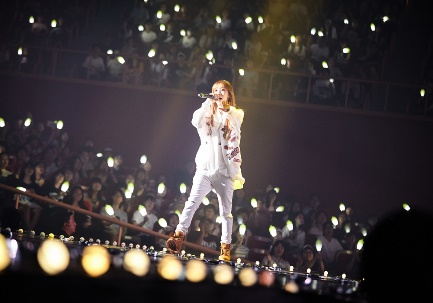 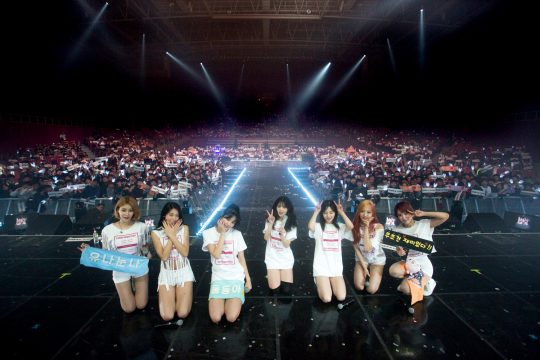 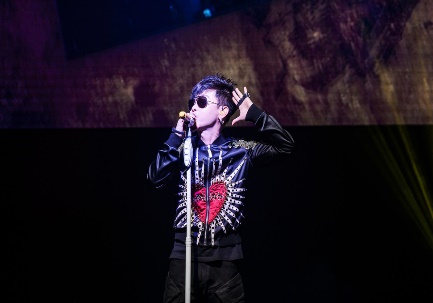 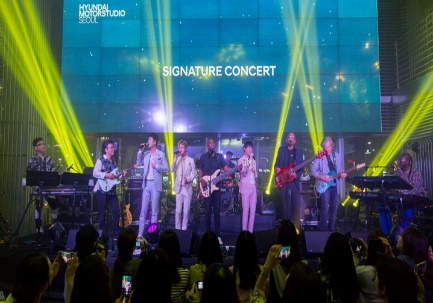 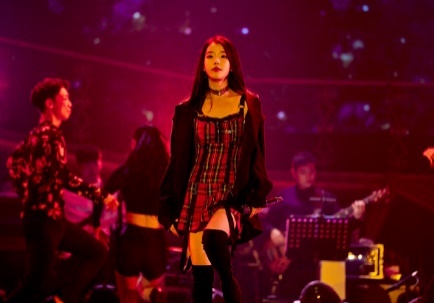 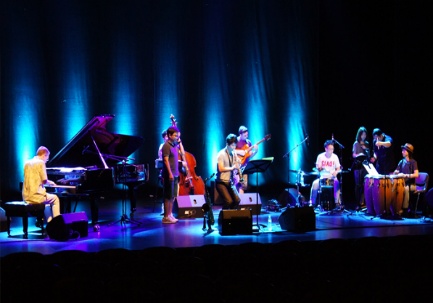 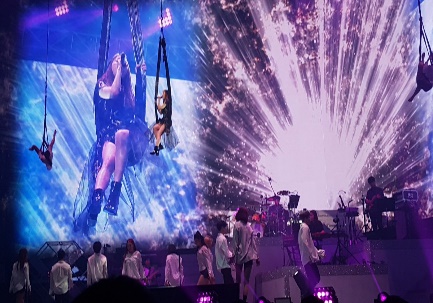 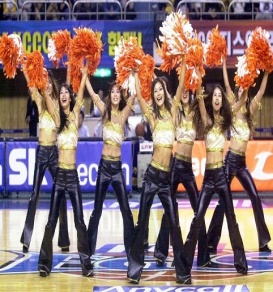 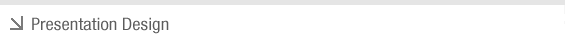 www.jbcomz.co.kr
Besiness
3. Team : SPORTS EVENT
제이비컴즈는
Sports Event
여러분 곁에 함께 합니다.
스포츠 마케팅의 선구자 제이비컴즈는 타 기획사보다 풍부한 노하우를 자랑합니다. 현대는 스포츠의 시대라 해도 과언이 아닐만큼 모든 사람들이 스포츠를 즐기고 있습니다. 관중과 함께하는 스포츠 경기가 모든 스포츠의 개막식 등의 이벤트를 만들어 여러분을 초대합니다. 국제스포츠, 프로스포츠, 기업체육대회, 전국·도민체육대회 등 기획, 총감독 연출
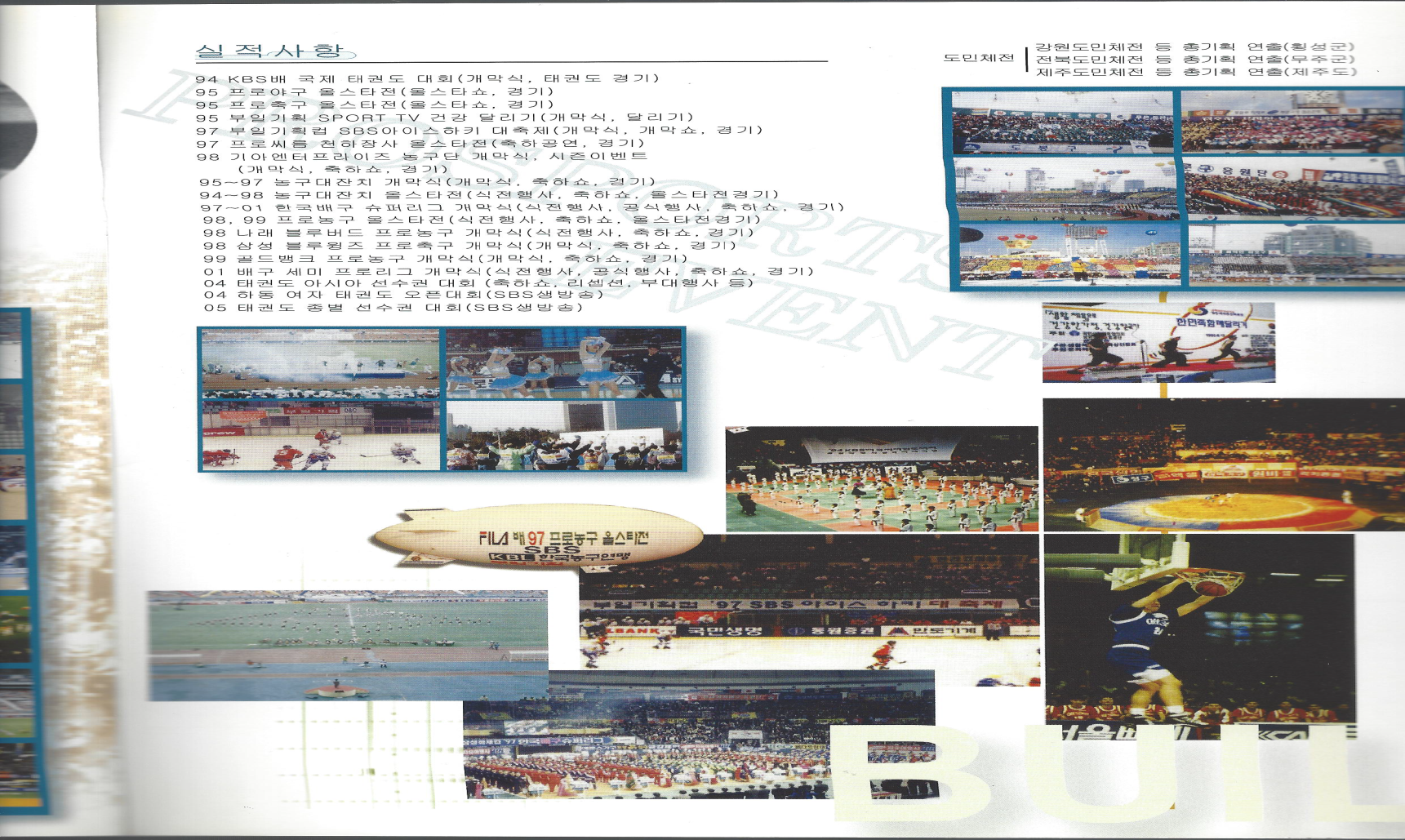 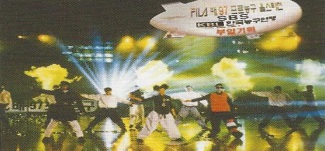 문화
제이비컴즈
고객, 관람객
기획
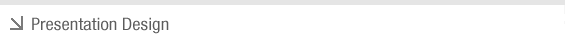 www.jbcomz.co.kr
Besiness
4 Team MICE & PROMOTION
MICE
제이비컴즈는
고객과 함께 성장합니다.
국.내외 대형 회의, 전시 및 국제적인 행사를 고객들이 추구하는 목적을 이룰 수 
있도록 창조적인 기획에서부터 책임있고 완벽한 진행까지 이끌어 갑니다.
정확한 정보전달, 스스로의 동참을 통한 
살아있는  전시,성공적인 전시기획, 
컨벤션 등 국제화에 발 맞춰 제이비
컴즈가 앞장서 나가겠습니다.
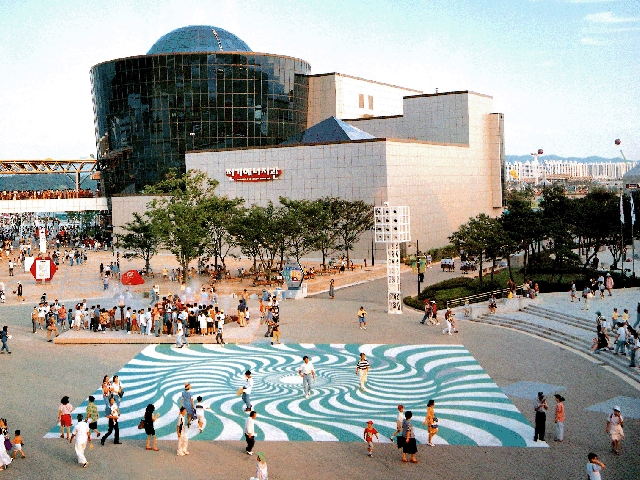 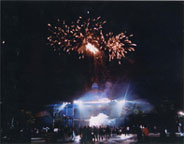 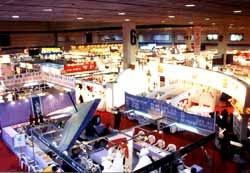 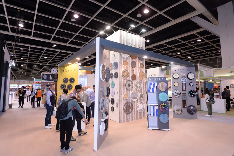 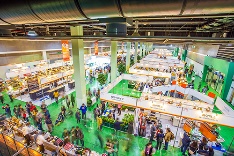 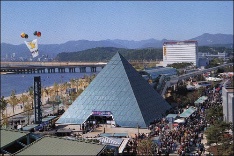 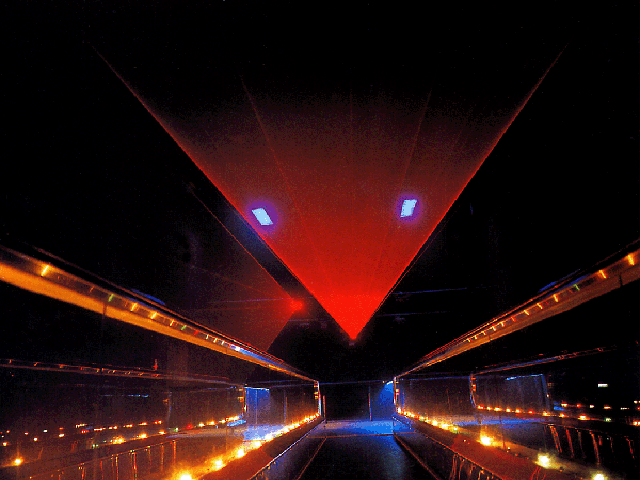 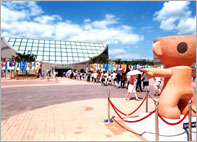 Promotion
제이비컴즈는
작은 소리도 귀담아 듣습니다.
Seremony 전문기획사로서 기업 이벤트 및 기념식,시상식 등에 있어 메시지가 있는
전문 작품 연출을 만들어 감동을 선사할 것 입니다.
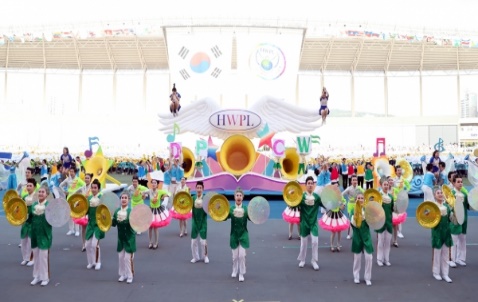 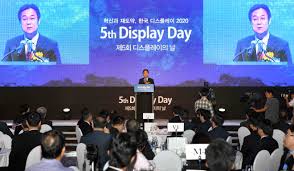 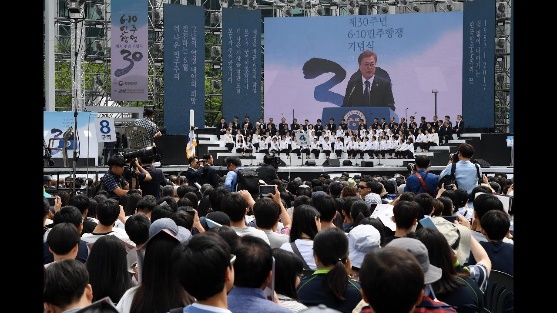 www.jbcomz.co.kr
History
제이비 컴즈 1팀  1)문화체육관광부축제 주요 실적 현황
1989
1990
1995
2000
2015
		2020
www.jbcomz.co.kr
History
제이비 컴즈 1팀  1)문화체육관광부축제 주요 실적 현황
1989
1990
1995
2000
2015
		2020
www.jbcomz.co.kr
History
제이비 컴즈 1팀  2)지역문화축제 주요 실적 현황
1989
1990
1995
2000
2015
		2020
www.jbcomz.co.kr
History
제이비 컴즈 1팀  2)지역문화축제 주요 실적 현황
1989
1990
1995
2000
2015
		2020
www.jbcomz.co.kr
History
제이비 컴즈 1팀  2)지역문화축제 주요 실적 현황
1989
1990
1995
2000
2015
		2020
www.jbcomz.co.kr
History
제이비 컴즈 2팀  1)TV,Radio 특집 중계 방송 쇼 주요 실적 현황
1989
1990
1995
2000
2015
		2020
www.jbcomz.co.kr
History
제이비 컴즈 2팀  2)TV,Radio 공개방송 쇼 주요 실적 현황
1989
1990
1995
2000
2015
		2020
www.jbcomz.co.kr
History
제이비 컴즈 2팀  2)TV,Radio 공개방송 쇼 주요 실적 현황
1989
1990
1995
2000
2015
		2020
www.jbcomz.co.kr
History
제이비 컴즈 2팀  2)TV,Radio 공개방송 쇼 주요 실적 현황
1989
1990
1995
2000
2015
		2020
www.jbcomz.co.kr
History
제이비 컴즈 2팀  2)TV,Radio 공개방송 쇼 주요 실적 현황
1989
1990
1995
2000
2015
		2020
www.jbcomz.co.kr
History
제이비 컴즈 2팀  2)TV,Radio 공개방송 쇼 주요 실적 현황
1989
1990
1995
2000
2015
		2020
www.jbcomz.co.kr
History
제이비 컴즈 2팀  2)TV,Radio 공개방송 쇼 주요 실적 현황
1989
1990
1995
2000
2015
		2020
www.jbcomz.co.kr
History
제이비 컴즈 2팀  2)TV,Radio 공개방송 쇼 주요 실적 현황
1989
1990
1995
2000
2015
		2020
www.jbcomz.co.kr
History
제이비 컴즈 2팀  2)TV,Radio 공개방송 쇼 주요 실적 현황
1989
1990
1995
2000
2015
		2020
www.jbcomz.co.kr
History
제이비 컴즈 2팀  3)공연 이벤트 주요 실적 현황
1989
1990
1995
2000
2015
		2020
www.jbcomz.co.kr
History
제이비 컴즈 2팀  3)공연 이벤트 주요 실적 현황
1989
1990
1995
2000
2015
		2020
History
제이비 컴즈 2팀  3)공연 이벤트 주요 실적 현황
1989
1990
1995
2000
2015
		2020
History
제이비 컴즈 2팀  4)공연 이벤트(아가씨 선발대회) 주요 실적 현황
1989
1990
1995
2000
2015
		2020
History
제이비 컴즈 3팀 1)스포츠 이벤트 주요 실적 현황
1989
1990
1995
2000
2015
		2020
History
제이비 컴즈 3팀 1)스포츠 이벤트 주요 실적 현황
1989
1990
1995
2000
2015
		2020
History
제이비 컴즈 3팀 2)국제대회 및 프로 스포츠 이벤트 주요 실적 현황
1989
1990
1995
2000
2015
		2020
www.jbcomz.co.kr
History
제이비 컴즈 3팀 2)국제대회 및 프로 스포츠 이벤트 주요 실적 현황
1989
1990
1995
2000
2015
		2020
www.jbcomz.co.kr
History
제이비 컴즈 4팀 1)MICE & 프로모션 주요 실적 현황
1989
1990
1995
2000
2015
		2020
www.jbcomz.co.kr
History
제이비 컴즈 4팀 1)MICE & 프로모션 주요 실적 현황
1989
1990
1995
2000
2015
		2020
www.jbcomz.co.kr
History
제이비 축제연구소 박종부 감독   주요 실적 현황
1989
1990
1995
2000
2015
		2020
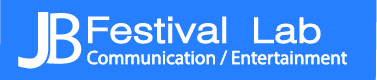 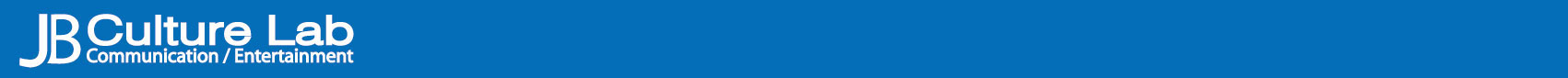 박종부 총감독 프로필
제이비 축제연구소 박종부 총감독의 연대별 활동사항
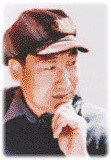 ▶ 1962년 충북 충주시 출생
    용인대학교 태권도학과(태권도전공)
    경희대학교 관광대학원 컨벤션 전시 경영학과(관광학 석사). 안양대학교 일반대학원 관광경영학과 (축제박사과정 수료)
    제이비 축제연구소 (축제 연구·개발·자문·컨설팅·심사·기획전문·총감독) (등록번호 : 303-11-10788)
    ㈜제이비 컴즈 (축제·스포츠·프로모션·컨벤션·전시이벤트) (등록번호 : 206-86-69130)
    ㈜제이비 엔텀 (음반,공연매니지먼트 및 에이전시)  (등록번호 : 206-86-69159)
▶ 축제 자문위원 및 심사위원
    16고성공룡엑스포, 15 진주논개축제, 15 순창장류축제, , 15~16 울진축제(집행위원), 태백산눈축제, 강경젓갈축제, 
    목포해양축제,태백산눈축제, 성주생명문화축제, 명량대첩축제 등의 자문위원 및 심사위원
    태안레저관광도시 축제분야 자문위원(문화체육관광부,한국관광공사),
평가위원 : 서울시축제 현장평가위원,경기도 축제 현장 평가 위원 엮임
논      문: 1)지역축제 체험요소가 축제 이미지 지역 애호도에 미치는 영향에 관한 연구 : (안성남사당 바우덕이 축제를 중심으로)
             2)지역축제 품질인식이 지역브랜드자산 축제 성과 및 지역 애호도에 미치는 영향 (축제 유형에 따른 비교 중심으로) 
저     서 : 축제현장스케치(컬처플러스 2017)
▶1986년 이벤트 입문     △(주)현대훼미리타운(1987 ~ 1989년 / 전문MC로 활동, 사회체육, 기업의 워크숍, 관광, 여행 업무 담당)
▶1989년 부일기획 설립
▶1990년대 초 : 기업의 전진대회, 체육대회, 프로모션, 홍보 행사 전문
                       (기업의 전사, 그룹 체육대회를 음주문화 체육대회에서 비전 체육대회로 바꾸는데 일조한 총감독)
▶1990년대 중반 : 프로스포츠 전문대행(농구, 배구, 씨름천하장사, 야구, 축구, 아이스하키 등 스포츠 개막식, 올스타 전, 시즌이벤트와 KBS, MBC, 
   SBS TV 스포츠 생방송 등의 현장 총감독으로 활동하면서 스포츠계의 변화를 주도하여 새로운 변화의 작품을 정착시키는데 일조하였던 총감독) 
▶1990년대 후반 : ▹방송, 언론사의 전문대행(야외 행사에 TV 및 Radio 공개방송을 도입하여 정착시키고 
    현장에서 진두 지휘하며 활동한 총감독 / 언론사 프로모션 행사 전문 대행)
▶2000년대 초반~현재 : ▹축제 전문 기획, 연출(축제 전문 대행사로서 전국의 축제 분석 및 기획, 연출) 
    전국의 축제를 분석하고 컨설팅과 개발 및 심사위원으로 활동하며 축제에 종합연출 및 총감독 제도를 도입하여 정착시킨 총감독
박종부 총감독이 진두지휘 한 주요실적
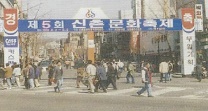 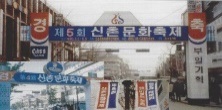 ▣문화체육관광부지정축제
ㆍ11,12,14,18 함양산삼축제(전 유망축제)             ㆍ15,16 서천한산모시문화제(전 우수축제) 
 · 09,10,11,12,13 문경전통찻사발축제(전 대표축제 ) · 00,02,03,04,05,06,08 무주반딧불축제(현 대표축제)   · 보령머드축제(전 대표축제) 
 · 순창장류축제(현 유망축제)                               · 풍기인삼축제(전 우수축제)                · 강경젓갈축제(전 최우수축제)
 · 하동야생차문화축제(전 최우수축제                     · 영동난계국악축제(전 우수축제)          · 괴산청결고추축제(현 유망축제)
 · 충주세계무술축제(전 우수축제)                          · 태백눈축제(전 유망축제)
 · 아산 성웅이순신축제(전 예비축제)                      · 대관령 눈꽃축제(전 예비축제)            · 무안백련축제(전 예비축제)등 총감독
▣주요 축제
  · 18~23 의령의병제전   ·15,16 허준축제 · 14,15 낙동강 세계평화 문화축전   · 14,15 남한산성문화제   ·11,12성주생명문화축제   
  · 05,06,07,08,10,12 증평인삼골축제  · 11,12,13 청송사과축제    · 문경사과축제   · 문경오미자축제  ㆍ홍성내포문화축제   · 보은대추축제   
  · 정읍내장산 단풍축제 ·95,96 신촌문화축제(5억규모,부일기획  메인협찬) 등 200여 축제  총 감독
▣국제 대회 및 프로스포츠
  · 1997 세계한민족 체전          · 2004 성남 아시아 태권도 선수권대회            · 2011 태권도 무주 엑스포 개,폐막식 
  · 2011 문경 세계군인선수권대회 확정발표 선포식( 유치조직위원회)등의 국제대회와 농구, 배구, 야구, 축구, 아이스하키, 핸드볼, 
    씨름천하장사, 개막식, 올스타전, 시즌이벤트 등 200여 개 총 연출 감독
▣도민체육대회
  · 전북도민체육대회.· 제주도민 체육대회. · 강원도민체육대회. · 충북도민체육대회 등 총감독
▣방송 연출
  ♣ KBS, MBC, SBS TV 생방송
 · 프로야구 올스타전(MBC TV 생방송)      · 프로축구 올스타전(MBC TV 생방송)            · 부일기획 SPORT TV 건강달리기(SPORT TV 생방송)                           
 · 프로농구 올스타전(SBS TV 생방송)       · 한국배구 슈퍼리그 개막식(KBS TV 생방송)    · 프로씨름 천하장사(KBS TV 생방송) 
 · 핸드볼대잔치(KBS TV 생방송)             · KBS국제태권도대회(KBS TV 생방송)             · 부일기획컵 SBS 아이스하키 대축제(SBS TV 생방송)
 · 태권도종별선수권대회(SBS TV 생방송)  · 하동여자오픈태권도국제대회(SBS TV 생방송) 등 100여 회 기획 및 현장 총 연출 감독 
  ♣ 공중파, 지역방송, 케이블 TV 공개 생방송 및 녹화방송
 · 한국JC 회원대회 축하쇼(SBS TV 생방송)       · 무주반딧불축제 개막축하쇼 (itv 녹화방송)         · 금난새음악회(예술영화TV)
 · 보령머드축제 개막축하쇼(대전 MBC)           · 충주무술축제 개막축하쇼(MTV) 등 100여 회 현장 총감독 연출 
  ♣ Radio 생방송 및 녹화방송
 · 강원도민체전 축하쇼(KBS Radio 공개방송)                      · 제주도민체육대회 개막축하쇼(SBS Radio 공개방송) 
 · 우리의 소리가 들려요(MBC Radio 공개방송)                    · 대관령눈꽃축제 개막축하쇼(SBS Radio 공개방송)
   등 200여 회 기획, 현장 총감독 연출
▣기업 체육대회
  · 신한생명 전사체육대회             · 대우자동차전사체육대회          · 동부화재 전진대회             · SK증권 전사체육대회     
  · 쌍용자동차 전사 체육대회         · FAG 한화베어링 한마음 전진대회 등 500여 회 기획·총 연출 감독     
▣프로모션 총감독
· 한국JC전국회원대회             · 기아자동차 하계휴양소          · 웅진식품 신상품 발표회   프로농구 시상식   한일월드컵 한복 패션쇼        · 
  한국 농업 경영인 전국 대회  · 삼성전자 문화행사  미스코리아 경기,제주,전북 선발대회   · 한국유니버시티 선발대회 등 1,000여 기획·총 연출감독
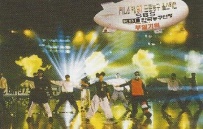 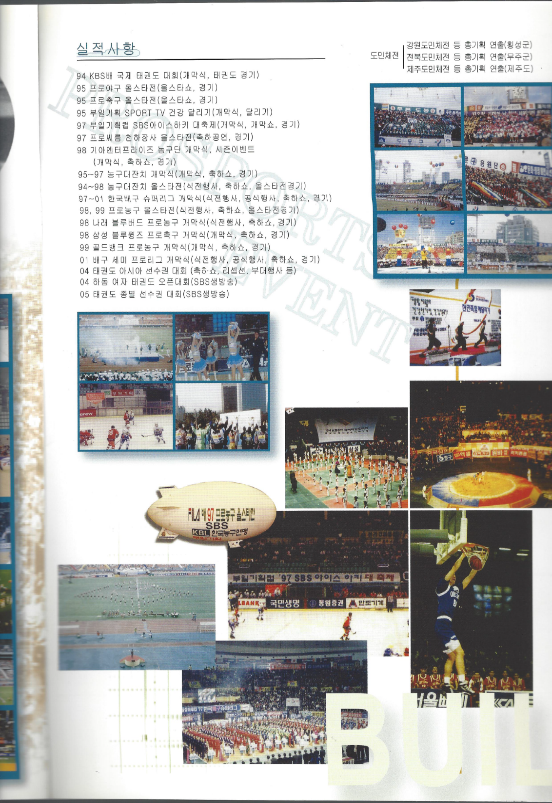 제이비컴즈는
여러분 곁에 자리합니다.  
고객과 함께 성장합니다.  
고객제일을 우선합니다.
작은 소리도 귀담아 듣겠습니다.  
고객에게 기쁨을 안겨 드리겠습니다.
고객발전에 기여하는 원동력이 되고자 합니다.
株式會社  제이비컴즈